Solana Energy Alliance (SEA)
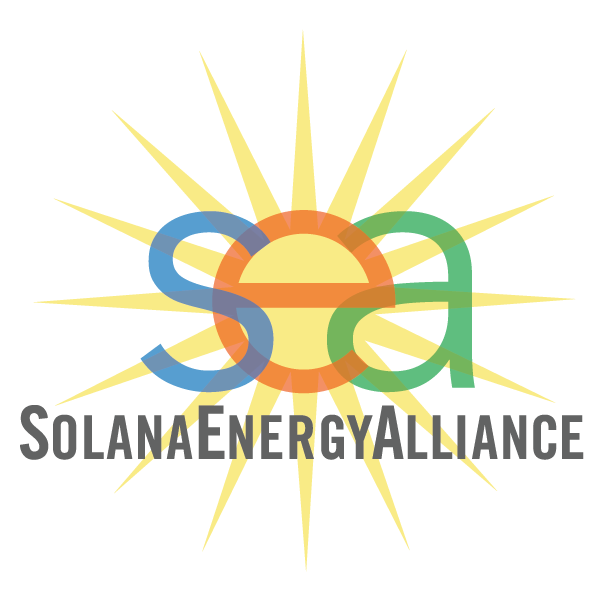 Eco-Rotary Meeting
7/10/18
What is a CCA?
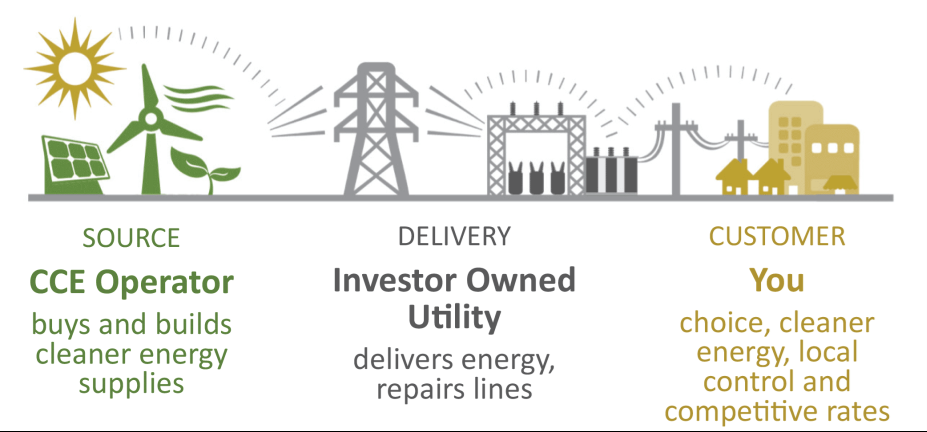 Community Choice Aggregation is a local, not-for-profit governmental program that buys and may generate electrical power on behalf of its residents, businesses, and governmental entities.
2
CCA Benefits
Choice – Historically, customers had no choice but to use SDG&E

Local Control – CCA’s are run by a Board of Directors (City Council)
Rate setting process is held locally and with transparency/public involvement
Not in San Francisco or Sacramento 
City Council is beholden to the rate payers, not shareholders

Higher % of Renewable Energy Content
Investor owned utilities (IOUs) respond to mandates (RPS), CCAs respond to local needs/desires. 
One of the top mitigation measures in the City’s Climate Action Plan. Without a higher renewable energy content, City will not meet CAP goals
3
Statewide CCAs
To date, there are eighteen (18) operational CCA programs in California:

Solana Energy Alliance (June 2018)
East Bay Community Energy (June 2018)
King City Community Power (June 2018)
San Jacinto Power (June 2018)
Rancho Mirage Energy Authority (June 2018)
Valley Clean Energy Alliance (June 2018)
MCE Clean Energy
Sonoma Clean Power 
Lancaster Choice Energy 
CleanPowerSF
Peninsula Clean Energy
Redwood Coast Energy Authority
Silicon Valley Clean Energy
Apple Valley Choice Energy 
Clean Power Alliance (formerly Los Angeles Community Choice Energy)
Monterey Bay Community Power
Pioneer Community Energy
Pico Rivera Innovative Municipal Energy (PRIME)

There are another two (2) emerging CCA programs that are scheduled to launch later in 2018:
San Jose Clean Energy (Spring 2018)
Desert Community Energy (Summer 2018)
Projected that CCA’s will account for approximately 70% of total energy load in entire State by 2020
4
Current Operational Member* Overview
*    East Bay Clean Energy and Pioneer Clean Energy are also Operational Members of CalCCA with data forthcoming in 2017/18
**   Represents partial enrollment with additional phases planned for 2018
*** Represents estimates for program launching in 2018
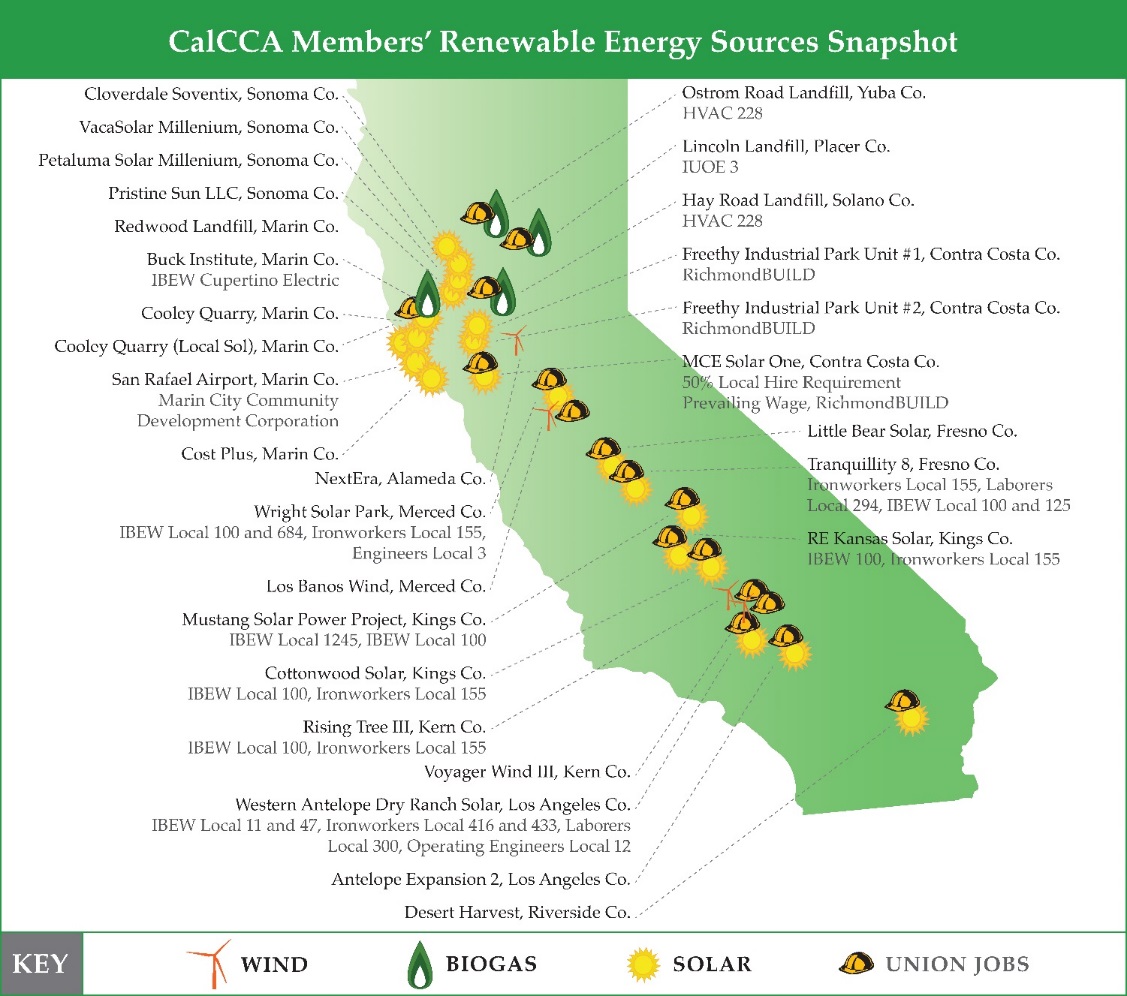 Current CCA state resources…
Why Solana Beach?
For Solana Beach, the #1 priority has always been environmental
Quickest way to reduce Greenhouse (GHG) gas emissions

Only way to meet Climate Action Plan targets
100% renewable energy is the #2 mitigation measure in the entire CAP

Local control
SDG&E serves a large geographic area with varying climatic zones
CCA can be rapidly responsive to needs of our community
Provide programs that are wanted by community and best fit our CAP goals
EV incentives
Solar incentives
7
CAP Reduction Targets
8
CAP Mitigation Measures
9
Background
2012 – CCAs placed in the City Council Work Plan as an “Unprioritized” Environmental Sustainability Issue
2013 – Elevated to a “Priority” Environmental Sustainability Issue in the City Council Work Plan
January 2015 – City became first jurisdiction in San Diego to adopt a Resolution of Support to continue studying the feasibility of CCA
May 2016 –CCA Technical/Feasibility Study presented to Council
June 2016 – Council authorized the release of a RFQ/P to solicit proposals for consultant assistance in the development, financing and ongoing administration of a CCA program
November 2016 – Council authorized City Manager to initiate negotiations with TEA/Noble to provide CCA-related services to the City.
10
SEA Recent Actions
November 15, 2017 – Council approved the Implementation Plan and Statement of Intent
December 13, 2017 – Council adopted Ordinance 483 Establishing a Community Choice Aggregation Program
February 16, 2018 – City received certification of IP from the CPUC
February 28, 2018 – Council took the following actions:
Authorized the launch of the SBCCA
Introduced the Risk Management Policy 
Approved the Energy Procurement Strategy
Base level – 50% renewable, 75% GHG-free
Opt-Up – 100% renewable
Approved the  rate discount of 3% (on energy cost)
Approved the program name Solana Energy Alliance (SEA)
March14, 2018 – Council adopted rates
May 9, 2018 – Council approved SEA Budget
June 1, 2018 – SEA launched!
11
Residential Rates
Residential Rates - CARE
Commercial Rates
SEA Budget
15
SEA Power Sources
16
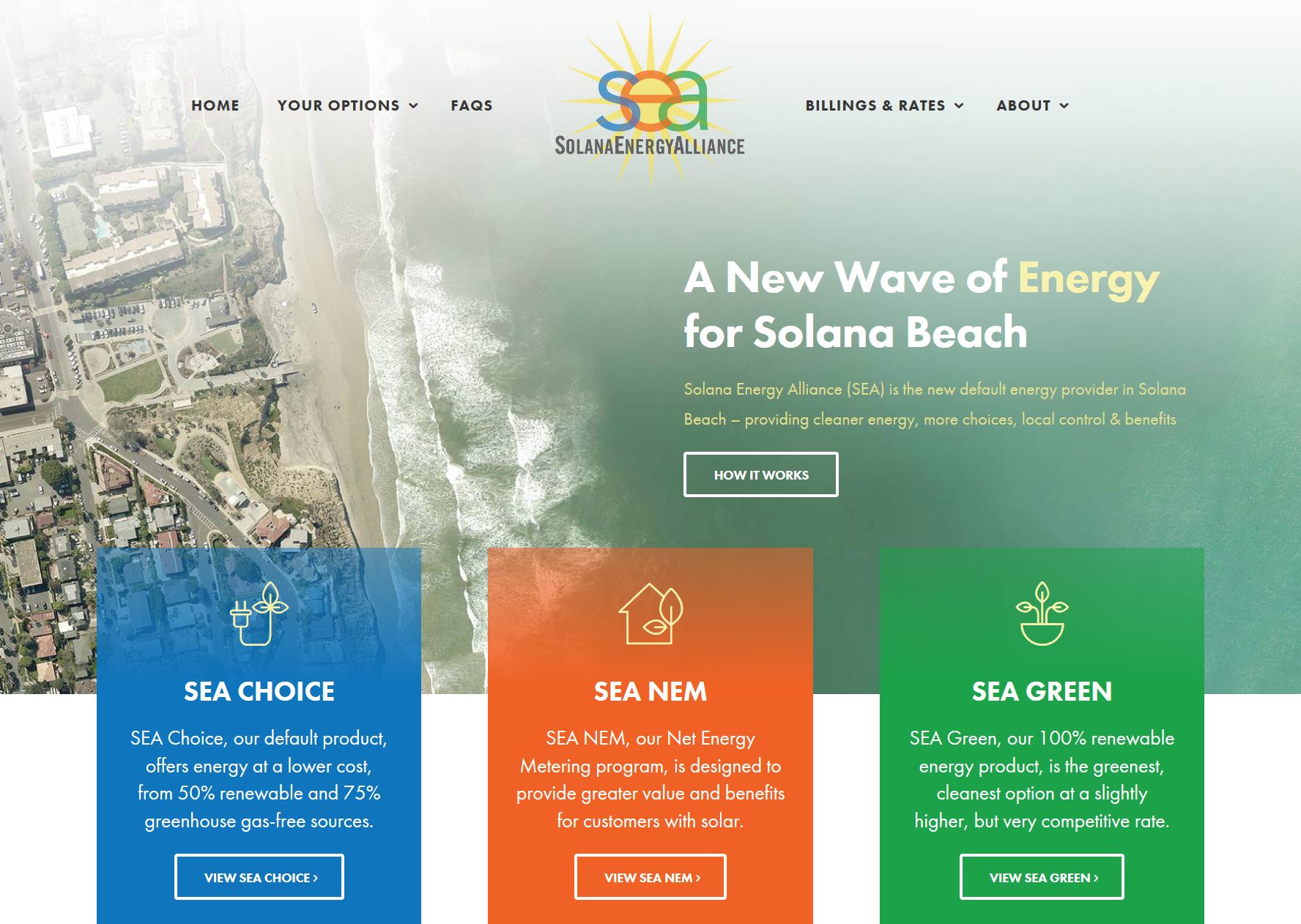 17
Questions?
Dan King
Assistant City Manager
City of Solana Beach
dking@cosb.org
858-720-2477
18